1.5.1 有理数的加法
WWW.PPT818.COM
学习目标
01
了解有理数加法的意义.
02
经历探索有理数加法法则的过程，理解并掌握有理数加法的法则
03
运用有理数加法法则正确进行运算
学习重难点
重点：
理解和运用有理数的加法法则
经历探索有理数加法法则的过程，理解并掌握有理数加法的法则
难点：
预习检测
1、若|a|=3,|b|=2，且a、b异号，则a+b=（     ）
A、5       B、1        C、1或者-1        D、 5或者-5
C
2、若|a|+|b|=0，则a=（       ），b=（         ）
0
0
<
3、若a>0,b<0, |a|<|b|,则a+b（           ）0
情景导入
动物王国举办奥运会，蚂蚁当火炬手，它第一次从数轴上的原点上向正方向跑一个单位，接着向负方向跑一个单位．蚂蚁经过两次运动后在哪里？如何列算式？
(+1) +(-1)＝
0
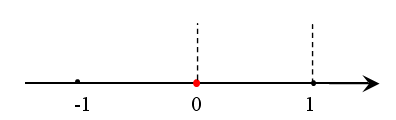 -1
+1
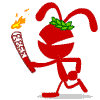 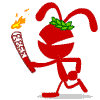 -9  -8  -7 -6  -5 –4 -3–2 -1  0   1   2   3   4   5   6   7   8   9
观察思考
在操场上，小亮操纵遥控车模沿东西方向做定向行驶练习，每回接连行驶两次。规定初始位置为0，向东行驶为正，向西行驶为负。
(1)向东行驶5米，再向东行驶3米，两次行驶的运动结果？
5
3
8
（+5）+（+3）= +8
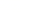 -9  -8  -7 -6 -5–4 -3 –2   -1 0   1   2   3   4   5   6   7   8   9
观察思考
(2)向西行驶5米，再向西行驶3米，两次行驶的运动结果？
3
5
8
（-5）+（-3）= -8
结论：同号两数相加，取相同的符号，并把绝对值相加。
加数
和
加数
（+2）+（+1）= +（2+1）=+3
（-2）+（-1）= -（2+1）=-3
总  结
你从上面两个式子中发现了什么？
有理数加法法则一：
同号两数相加，取相同的符号，并把绝对值相加.
-9  -8  -7 -6 -5–4 -3–2 -1    0   1    2    3   4    5    6   7    8    9
观察思考
(3)向东行驶5米，再向西行驶3米，两次行驶的运动结果？
3
5
2
（+5）+（-3）= +2
-9  -8  -7 -6  -5 –4  -3 –2  -1   0   1   2   3   4   5   6   7   8   9
观察思考
(4)向西行驶5米，再向东行驶3米，两次行驶的运动结果？
3
5
2
（-5）+（+3）= -2
结论：绝对值不相等的异号两数相加，取绝对值较大的加数的符号，并用较大的绝对值减去较小的绝对值。
-9 -8  -7 -6  -5–4 -3–2  -1  0   1   2   3   4   5   6   7   8   9
观察思考
（5）向东行驶5米，再向西行驶 5米，两次行驶的运动结果？
5
5
（+5）+（-5）= 0
结论：异号两数相加，绝对值相等时和为0。
加数
加数
和
总  结
-2 + (+3) = +（3-2）
  -3 + (+2）= -（3-2）
  -2 + (+2）=（2-2）
加数异号
加数的绝对值不相等
加数绝对值相等
你从上面三个式子中发现了什么？
有理数加法法则二：
异号两数相加，绝对值相等时和为0；绝对值不相等时，取绝对值较大的加数的符号，并用较大的绝对值减去较小的绝对值.
-9  -8  -7  -6 -5–4 -3–2 -1  0   1   2   3   4   5   6   7   8   9
观察思考
（6）向西行驶5米，再向东行驶0米，两次行驶的运动结果？
5
（-5）+ 0 = -5
结论：一个数同零相加，仍得这个数。
一个数同0相加，仍得这个数.
有理数加法法则三：
例1  计算：
（1）（+8）+（+5）；（2）（+2.5）+（-2.5）；
（3）   +（    ）；  (4) （   ）+(    ) .
典例精析
(1)（+8）+（+5） 
 =+（8+5）
 =+13.
同号两数相加，取相同的符号，并把绝对值相加.
解：
(2)（+2.5）+（-2.5） 
 =0.
异号两数相加，绝对值相等时和为0.
(3)
(4)
典例精析
异号两数相加，绝对值不相等时，取绝对值较大的加数的符号，并用较大的绝对值减去较小的绝对值.
同号两数相加，取相同的符号，并把绝对值相加.
点  拨
(1)对于有理数的加法法则，关键是抓住“符号”与求“绝对值的和（差）”．
“符号”——同号相加取“相同的符号”，异号相加取“绝对值较大的加数的符号”．
“绝对值的和(差)”——同号做加法，异号做减法，即大数减去小数(较大的绝对值减去较小的绝对值)．
(2)一个有理数由符号和绝对值两部分组成，在进行加法运算时，首先要确定和的符号，然后再求绝对值．
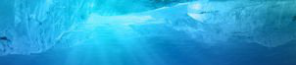 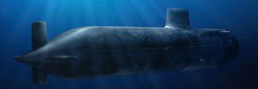 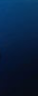 典例精析
例2 海平面的高度为0m.一艘潜艇从海平面先下潜40m,再上升15m.求现在这艘潜艇相对于海平面的位置.（上升为正，下潜为负）
解：潜水艇下潜40m,记作-40m;
上升15m,记作+15m.根据题意，得
（-40）+（+15）
=-（40-25）=-25（m)
答：现在这艘潜艇位于海平面下25米处.
海平面
0m
-10m
-20m
-30m
-40m
-50m
归  纳
在解与有理数加法有关的实际应用问题时，先利用正负数表示实际问题中的量，再列式计算．
练一练
足球循环赛中，红队胜黄队4:1，黄队胜蓝队1:0，蓝队胜红队1:0，计算各队的净胜球数.
分析：
练一练
解：每个队的进球总数记为正数，失球总数记为负数， 
     这两数的和为这队的净胜球数.
        三场比赛中，红队共进4球，失2球，净胜球数为
        （＋4）＋（－2）＝＋（4－2）＝2.
         黄队共进2球，失4球，净胜球为
        （＋2）＋（－4）＝－（4－2）＝－2.
        篮球共进1球，失1球，净胜球数为
        （＋1）＋（－1）＝0.
课堂练习
1.计算
(1)(-0.6)+(-2.7)； (2)3.7+(-8.4)； 
(3)(-0.6)+3；        (4)3.22+1.78；
(5)7+(-3.3)；  	 (6)(-1.9)+(-0.11)；
(7)(-9.18)+6.18；(8)4.2+(-6.7).
答案：(1)-3.3;   (2)-4.7;   (3)2.4;   (4)5;
      (5)3.7;    (6)-2.01;  (7)-3;    (8)-2.5.
课堂练习
2．用“＞”或“＜”号填空：
(1)如果a＞0，b＞0，那么a+b       0；
(2)如果a＜0，b＜0，那么a+b      0；
(3)如果a＞0，b＜0，|a|＞|b|，那么a+b      0；
(4)如果a＜0，b＞0，|a|＞|b|，那么a+b      0．
＞
＞
＞
＞
课堂练习
3．分别根据下列条件，利用|a|与|b|表示a与b的和：
(1)a＞0，b＞0；        		
(2) a＜0，b＜0；
(3)a＞0，b＜0，|a|＞|b|；    	
(4)a＞0，b＜0，|a|＜|b|．
课堂练习
4.  一只小虫从某点O出发在一条直线上爬行，规定向右爬行为正，向左爬行为负．小虫共爬行5次，小虫爬行的路程依次记为(单位：厘米)：－5，－3，＋10，－4，＋8.
(1)小虫最后的位置在哪里？
(2)若小虫的爬行速度保持不变，共用了6分钟，则小虫的爬行速度是多少？
课堂练习
解：(1)(－5)＋(－3)＋(＋10)＋(－4)＋(＋8)
＝－8＋(＋10)＋(－4)＋(＋8)
＝＋2＋(－4)＋(＋8)
＝－2＋(＋8)
＝6(厘米)．
课堂练习
(2)|－5|＋|－3|＋|＋10|＋|－4|＋|＋8|
＝5＋3＋10＋4＋8
＝30(厘米)，
30÷6＝5(厘米/分)．
答：小虫最后在离出发点右侧6厘米处．小虫的爬行速度为5厘米/分．
总  结
有理数的加法法则：
相同符号
相加
取绝对值较大的加数的符号
相减
结果是0
仍是这个数
谢谢观看！